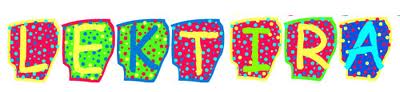 Dnevnik čitanja
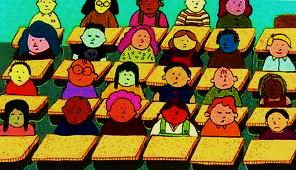 1. Bibliografski  podatci.
2. Bibliografski  podatci o knjizi: 
    - ime i prezime autora, 
    - naslov djela, 
    - izdavača, 
    - mjesto i vrijeme (godina izdanja).
    Cilj: razvijanje navika ispisivanja bibliografskih podataka.
3. Vlastita  zapažanja o djelu (bilježiti svaku nepoznatu i neočekivanu riječ, rečeničnu konstrukciju, sliku, aforizam i  stilski postupak).
4. Umjesto  sadržaja anotacija (kratka, sažeta karakteristika djela u kojoj se iznosi tema i  ideja).
5. Citirati najljepše odlomke.
                           
                          Sretno s lektirom!
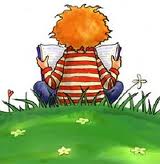